The Game Proof System (for the expert)
As you know, I teach by making everything a story with characters.∀ ∃ proofs become a game between a prover and an adversary. I am not sure if I always intuitively knew tthis or whether Russell or you Toni grounded it for me.When the statement being proved is complicated, then the students get LOST.I realized that they dont know how to parse the sentence being proved.I gave them a context free grammar that both parses the sentence  
Contest Free Grammar  
S  "x S(x) | $x S(x) | SiS  | SbothS    | SoneS   | R(T,T) | …
S  "x S(x) | $x S(x) | SiS | S1bothS2 | ScasesS | R(T,T) | …
I coloured the prover, adversary, and oracle to be blue, red, and yellow.
S is a formula that that the prover must prove
S is a formula that that the oracle must assure
x is an object that the adversary must provide

Each of the three players, mechanically know how to play their role by traversing their tree.
The hard part is how these roles merge together.

I think it is good.
The Game Proof System (for the expert)
S  "x S(x) | $x S(x) 
The prover proves "∃x A(x)" by constructing x.The prover proves "∀x A(x)" by having the adversary provide a worst case x.
And then the prover goes on to prove A(x).  In the actual proof, we would write "Let x be an arbitrary value."S   SS   
The prover proves AB, by have an oracle to assure him that A is true.
And then the prover with this help, goes on to prove B.  In the actual proof, we would write "Deduction Goal:  AB. Assume A Prove B."   One thing that students struggle with is that    the oracle assuring A   the prover proving Bare completely different beasts (Though duals of each other.)S  "x S(x) | $x S(x) 
The oracle assures "∃x A(x)" by her constructing x and then her going on to assure that A(x) is true.  In the actual proof, we would write "Let x denote that which is assured by the ∃x A(x)"The oracle assures the prover of "∀x A(x)" by having the prover provide his favorite x 
      and then her going on to assure that A(x) is true.  In the actual proof, we would write "Because A(x) is stated to be true for all x, we know it is true for our favorite x' "
Follow the Parse Tree
Contest Free Grammar  
S  "x S(x) | $x S(x) | SiS  | SbothS    | SoneS   | R(T,T) | …
S  "x S(x) | $x S(x) | SiS | S1bothS2 | ScasesS | R(T,T) | …
[
]
"U,Loves,day
$g,
"b,
Loves(b, g, day)

"b,
$g,
Loves(b, g, day)
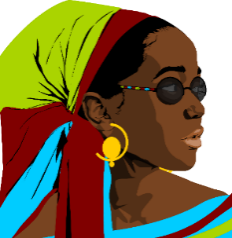 "b
"U,Loves,day
LHS  RHS
$g
$g
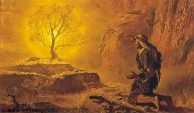 "b
"b,$g,Loves(b,g,d)
$g,"b,Loves(b,g,d)
$g,Loves(b,g,d)
"b,Loves(b,g,d)
Loves(b,g,d)
Loves(b,g,d)
Follow the Parse Tree
Prove:
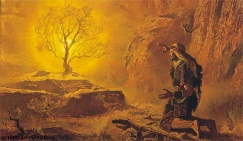 "U,Loves,day
Assume $g,"b,Loves(b,g,d). I can help you!
LHS  RHS
[
]
"U,Loves,day
$g,
"b,
Loves(b, g, day)

"b,
$g,
Loves(b, g, day)
I need to prove "b,$g,Loves(b,g,d).
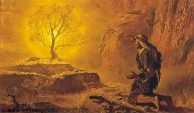 Let b be an arbitrary boy.
"b
"b,$g,Loves(b,g,d)
I need to prove $g,Loves(b,g,d).
$g
$g
$g,"b,Loves(b,g,d)
I need to construct girl g but I don’t know how.
Let g be the girl assumed to exist.
$g,Loves(b,g,d)
"b
I assure you that "b,Loves(b,g,d).
"b,Loves(b,g,d)
g
I construct girl g to be g.
I need to prove Loves(b,g,d).
I am ready for you to give me a boy b.
Loves(b,g,d)
I will give the oracle the adversary’s b as b.
Loves(b,g,d)
Because "b,Loves(b,g,d) is true for every b, it is true for b.
Hence, I assure you that Loves(b,g,d).
Great. Loves(b,g,d) is what I need.
The Game Proof System (for the expert)
S  SS 
The next is the hard one.Suppose AB is an axiom.Then the oracle needs to assure us of "AB".This also arises when the prover needs to prove (AB)C.  The "standard" way to do this is as follows.  She assures the prover that if he can prove A, then she would assure him of B.
I warned you that this proof system is not complete.   It fails to prove (AB)(AB), because here the prover cannot prove A.  
We fix the proof of ((AB)C by having two cases.Case 1: Assume A is true. Then the oracle can assure the prover of B.   Being assured of B, the prover proves C.Case 2: Assume A is false.   Being assured of not A, the prover proves C.

This is not so bad.

S  | SbothS    | SoneS   | R(T,T) | …
S   S1bothS2 | ScasesS | R(T,T) | …
The prover proves "A OR B" by proving one of his choice.The oracle assures "A OR B" by assuring one of her choice.The prover, however, does not know which she will assure.Hence there are two cases.The prover must prove BOTH of the following  If the oracle assures him of A, then the prover needs to be able to complete his proving job.AND  If the oracle assures him of B, then the prover needs to be able to complete his proving job.
The Game Proof System (for the expert)
If this interests you, I have lots of examples,
https://www.eecs.yorku.ca/~jeff/courses/1090/syllabus/1090-2-informal-understanding-proofs.pptx
  Starting at Follow the Parse Tree

Harder plannar graph colouring:
https://www.eecs.yorku.ca/~jeff/courses/1090/syllabus/1090-4-induction.pptx
  starting at Planar Graph

Harder calculous examples
https://www.eecs.yorku.ca/~jeff/courses/1090/syllabus/ass/1090-ass-5.pptx
Follow the Parse Tree
Contest Free Grammar  
S  "x S(x) | $x S(x) | SiS  | SbothS    | SoneS   | R(T,T) | …
S  "x S(x) | $x S(x) | SiS | S1bothS2 | ScasesS | R(T,T) | …
[
]
"U,Loves,day
$g,
"b,
Loves(b, g, day)

"b,
$g,
Loves(b, g, day)
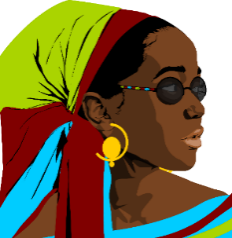 "b
"U,Loves,day
LHS  RHS
$g
$g
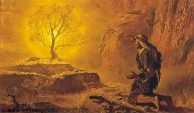 "b
"b,$g,Loves(b,g,d)
$g,"b,Loves(b,g,d)
$g,Loves(b,g,d)
"b,Loves(b,g,d)
Loves(b,g,d)
Loves(b,g,d)
Follow the Parse Tree
Prove:
The parse tree will tell us the order the players need to go in order to prove the statement.
"U,Loves,day
LHS  RHS
[
]
"U,Loves,day
$g,
"b,
Loves(b, g, day)

"b,
$g,
Loves(b, g, day)
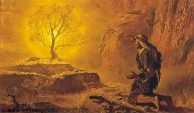 "b
"b,$g,Loves(b,g,d)
$g
$g
$g,"b,Loves(b,g,d)
$g,Loves(b,g,d)
"b
"b,Loves(b,g,d)
Loves(b,g,d)
Loves(b,g,d)
The oracle handles the LHS subtree of each .
So let’s ignore it for a minute.
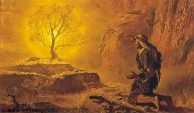 Follow the Parse Tree
Prove:
Traverse the tree.
"U,Loves,day
Start at the root.
Go down-down-down 
until at a leaf.
Then go up just far enough so that you can go down again.
For each node, visit its children left to right.
LHS  RHS
[
]
"U,Loves,day
$g,
"b,
Loves(b, g, day)

"b,
$g,
Loves(b, g, day)
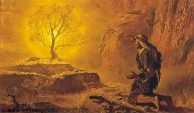 "b
"b,$g,Loves(b,g,d)
$g
$g,"b,Loves(b,g,d)
$g,Loves(b,g,d)
Alternatively,walk on the outside 
and follow the edges around.
Loves(b,g,d)
Follow the Parse Tree
Prove:
Whenever the prover gets stuck,   he can get help from the oracle.
"U,Loves,day
LHS  RHS
[
]
"U,Loves,day
$g,
"b,
Loves(b, g, day)

"b,
$g,
Loves(b, g, day)
I, the oracle know how to help by traversing my tree.
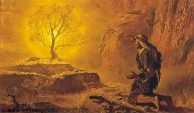 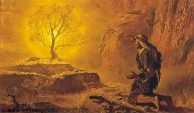 "b
"b,$g,Loves(b,g,d)
$g
$g
$g,"b,Loves(b,g,d)
$g,Loves(b,g,d)
"b
"b,Loves(b,g,d)
Loves(b,g,d)
Loves(b,g,d)
Follow the Parse Tree
Prove:
"U,Loves,day
LHS  RHS
I get to get to provide 
the worst case objects U and predicates Lovesand free variable day.
[
]
"U,Loves,day
$g,
"b,
Loves(b, g, day)

"b,
$g,
Loves(b, g, day)
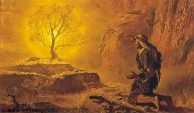 "b
"b,$g,Loves(b,g,d)
$g
$g
$g,"b,Loves(b,g,d)
$g,Loves(b,g,d)
"b
"b,Loves(b,g,d)
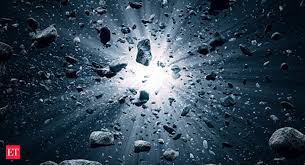 I must prove LHS  RHS.
Loves(b,g,d)
Loves(b,g,d)
Follow the Parse Tree
Prove:
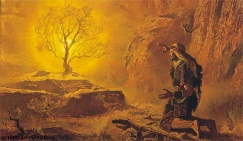 "U,Loves,day
Assume $g,"b,Loves(b,g,d). I can help you!
LHS  RHS
[
]
"U,Loves,day
$g,
"b,
Loves(b, g, day)

"b,
$g,
Loves(b, g, day)
I need to prove "b,$g,Loves(b,g,d).
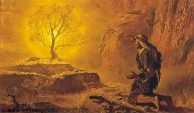 Let b be an arbitrary boy.
"b
"b,$g,Loves(b,g,d)
I need to prove $g,Loves(b,g,d).
$g
$g
$g,"b,Loves(b,g,d)
I need to construct girl g but I don’t know how.
Let g be the girl assumed to exist.
$g,Loves(b,g,d)
"b
I assure you that "b,Loves(b,g,d).
"b,Loves(b,g,d)
g
b
I construct girl g to be g.
I need to prove Loves(b,g,d).
I am ready for you to give me a boy b.
Loves(b,g,d)
I will give the oracle the adversary’s b as b.
Loves(b,g,d)
Because "b,Loves(b,g,d) is true for every b, it is true for b.
Hence, I assure you that Loves(b,g,d).
Great. Loves(b,g,d) is what I need.
Follow the Parse Tree
Prove:
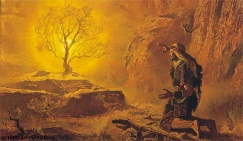 "U,Loves,day
LHS  RHS
[
]
"U,Loves,day
$g,
"b,
Loves(b, g, day)

"b,
$g,
Loves(b, g, day)
Great. Loves(b,g,d) is what I need.
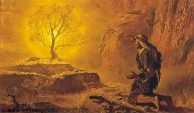 I constructed a g for which it is true.
Hence, $g, … is true.
"b
"b,$g,Loves(b,g,d)
$g
The adversary gave me a worst case b
for which I proved it is true.
Hence, "b, … is true.
$g
$g,"b,Loves(b,g,d)
$g,Loves(b,g,d)
"b
"b,Loves(b,g,d)
The oracle assured me of the LHS 
and I proved the RHS.
Hence, LHS  RHS is true.
Loves(b,g,d)
Loves(b,g,d)
The adversary gave me a worst case model M
for which I proved it is true.
Hence, LHS  RHS is valid.